Paper ID goes here
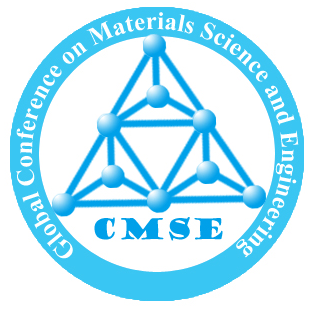 CMSE2019
Nov. 12th-15th, 2019
Sanya, China
Title Goes Here Title Goes Here
Authors and affiliation
Canvases Size: 160cm (height) ×60cm (width)
Best Poster(s) will be selected based on the following criteria:

Novelty, originality, and creativity of the work;
Presentation of the work on the poster. Special emphasis will be the presence and explanation of the authors during their designated poster session;
Quality of the poster.
NOTE:
Please send your poster back to the conference committee via e-mail: cmse@cmseconf.org  

For the presenters providing their poster by Oct.  25th, 2019, Conference will print the posters for free. If you failed to complete the poster by that time, please print the poster by yourself and bring it to the conference.

Please ensure your paper ID (CMSE****) is shown correctly on the top of the poster. Best Poster(s) will be awarded with free accommodation for the next year conference during the conference dates.

Presenter is required to stand by his/her poster. After the presentation, the posters will be handed out to the presenters correspondingly.